ENGELLİ ÇOCUĞA SAHİP AİLELERE EĞİTİM
Doç. Dr. Ender Durualp
Ankara Üniversitesi
Sağlık Bilimleri Fakültesi
Çocuk Gelişimi Bölümü
AİLE EĞİTİMİ
Aile eğitimi, normal ya da engelli tüm çocuklar açısından önemlidir.
Aile eğitimi, henüz büyük bir bölümüne yaygın bir biçimde, okulda eğitim olanakları sunulamayan zihinsel engelli çocukların eğitiminde daha da önemlidir.
Aile eğitimi çalışmalarında;
Anne babaların çocuklarına beceri öğretebilmeleri,
Var olan problem davranışlarla başa çıkabilmeleri,
Çocuğu daha iyi kontrol edebilmeleri,
Çocukla ilişkilerini olumlu yönde geliştirebilmeleri hedeflenir.
 Aile eğitimi çalışmalarının odak noktası, çocuk ve çocukla olan ilişkilerdir.
Aile Eğitiminin Amaçları
Ailenin, engelli çocuğu kabulünü sağlamak; çocuğu objektif olarak değerlendirebilme, potansiyelini ve sınırlılıklarını anlama;
Ailenin haklarını ve sorumluluklarını anlamasını sağlamak; 
Aile ile işbirliği yapmak; Eğitim programının özelliklerini anlatmak ve programın amaçlarını gerçekleştirmede yardımlaşmaya teşvik etmek.
Ailenin belli programları uygulamasını sağlamak. Evi daha verimli bir eğitim ortamı haline getirmek.
Aileyi diğer kaynaklar hakkında bilgilendirmek. Aile grupları vb.
Yurtdışında  Ailelerin eğitime katılımındaki bu artışın nedeni;
Yasalarda belirtilmiş olma,
Ailelerin çocuklarının eğitiminde oynadıkları anahtar rolün öneminin artması,
Engelli çocukların işe yönelik mesleki eğitimlerinde ailelerinin çok önemli bir rol üstlendiklerinin varılması olarak belirtilmektedir.
Ülkemizde de Milli Eğitimi düzenleyen genel esaslar doğrultusunda özel eğitimle ilgili temel ilkelerden birisi; “Ailelerin özel eğitim sürecinin her boyutunda aktif katılımlarının sağlanması esastır”.
Etkili bir okul aile işbirliği, anlamlı bir aile eğitim programının planlanması ve uygulanması için gereklidir. 
Okul aile arasındaki iletişimin geliştirilmesi için, aile ve ailenin eğitimdeki rolü hakkında üç temel noktadan hareket edilir;
Aileler, çocuklarına okulun yapabileceğinden çok daha fazla özen gösterirler.
Çocuğun eğitim programlarını bilmek ve bu programlara dahil olmak ailelerin hakkıdır.
Aileler etkili eğitimciler olabilirler.
Aile eğitim programında dikkat edilecek noktalar
Aileler, çocuklar için planladığımız  eğitimsel hedefleri destekleyecek önemli kişilerdir.
Eğitimciler olarak her çocuğa ayırabileceğimiz bireysel eğitim zamanından çok daha fazlasını  aileler çocuklarına ayırabilirler.
Ailenin eğitim düzeyi, işi, sosyo-ekonomik durumu, evdeki diğer çocuklar gibi pek çok etkene aile eğitimi programı hazırlarken özen gösterilmelidir. 
Başarılı aile eğitim programları ailenin aktif katılımı ile gerçekleşir.
Ailenin, eğitimde  uygulaması gereken davranışları mümkünse gözlemlemesi, uygulaması ve denemesi sağlanmalıdır.
Her çocuk için bireysel bir program olmalıdır. Çünkü her çocuğun gelişim özellikleri  ve eğitim ihtiyacı farklıdır.
Benzer davranışları öğretmek için örn. el yüz yıkama, kaşık kullanma gibi özbakım becerileri veya aileleri motive edici sözlerden oluşan bilgiler, tüm ailelere verilebilecek  şekilde yazılı materyaller olarak  hazırlanabilir.
Her ailenin çocuğu için uygulayabileceği etkinlikler farklıdır.
Aile eğitimi süreklilik gerektirir.
Aile eğitimi için  hazırlanan programların planlı ve düzenli olması gerekir.
 Aile eğitimi çalışmalarında odak noktasının çocuk ve çocukla olan ilişkiler olduğu unutulmamalıdır.
Aile katılımını sağlamak için eğitim programını mümkünse aile ile birlikte hazırlamak, ailenin öneri ve fikirlerine yer verilmelidir.
Uygulanacak eğitim programlarında uygulamaların tekrar sayısı ve süresi hakkında bilgi verilmelidir.
Ailelere yapabileceklerinden fazla görev ve sorumluluk yüklenmemelidir.
Hem eğitimciler hem de  aileler kısa vadede çok fazla beklenti oluşturmamalıdır. Bu durum aileler açısından  kendini başarısız hissetme ve umutsuzluğa neden olabilir.
Uygulamalar için uygun zamanlar belirlenmelidir. Örn. beslenme zamanı kaşık, çatal kullanma çalışması yapmak
Aile Eğitiminde Kullanılabilecek Yöntemler
Bireysel aile görüşmeleri,
Aile ile telefonda görüşme,
Mektuplaşma veya çocuk ile pusulalar gönderme,
Küçük gruplarda aile toplantıları,
Büyük gruplarda aile toplantıları,
Ev ziyaretleri,
Ailenin eğitime katılımı ile ilgili olarak, okul personelinin aile ile doğrudan iletişim kurmaya yönelik çabaları, iletişim ortamını oluşturan en önemli özelliktir.
Engelli Çocuklara Yönelik Hazırlanan Aile Eğitimi Programları
Ev Merkezli Aile Eğitimi Programları
Okul Merkezli Aile Eğitimi Programları
Ev-Okul Merkezli Eğitim Programları
Ev Merkezli Aile Eğitimi Programları
Ailenin evde eğitilmesi, evin verimli bir eğitim ortamı haline getirilmesinde avantajlı olarak görülmektedir. Evde uygulanan programlar, bir uzman ya da danışman tarafından, ailelerin ve çocuğun ev ortamındaki gereksinimlerinin belirlenmesinden sonra belirlenmektedir.
Portage Aile Eğitim Programı
Aileyi evde eğitmek amacıyla desenlenmiş ve yaygın olarak kullanılan programlardan biri Portage Aile Eğitimi Programı’dır. Bu program 1970’li yılların başında, engelli çocukların okul öncesi eğitimine yardımcı olmak amacıyla geliştirilmiştir. Bu program dil, kavram, öz-bakım, motor ve sosyal gelişim alanlarına yönelik 450 becerinin kazandırılmasını hedeflemektedir.
Küçük Adımlar Aile Eğitim Programı
Türkiye’de yaygın olarak kullanılan program ise “Küçük Adımlar Gelişimsel Yetersizliği Olan Çocuklara Yönelik Erken Eğitim Programı”dır.  
Bu Program Avustralya’da gelişimsel gerilik gösteren çocukların aileleri tarafından kullanılmak üzere geliştirilmiş ve Anadolu Üniversitesi Eğitim Fakültesi Özel Eğitim Programı öğretim üyelerinin ortak çalışması olarak Türkçeye uyarlanmıştır.
Okul Merkezli Aile EğitimiProgramları
Anne babalar okulda ya da merkezde öğrendikleri bilgileri evde uygulamasını gerektiren bu tür programlar, genellikle ailelerin grup olarak eğitimine olanak tanıması yönüyle ekonomiktir. Okulda ya da merkezde düzenlenen programlar konferanslar, çalışma toplantıları, ev ödevleri ve evdeki uygulamaların gruba aktarılması biçimlerinde yürütülmektedir.
Ev-Okul Merkezli Eğitim Programları
Ev-Okul programlarının, ailelerin okuldaki etkinliklerini izlemelerine olanak vermesi, ailenin öğretmen eğitiminden geçmelerini sağlaması, çocuklarıyla yaptıkları çalışmaların uzmanlar tarafından evde izlenmesi ve danışmanlık hizmeti alımlarını sağlaması gibi nedenlerle, gerek çocuk gerekse aile açısından daha avantajlı olduğu ileri sürülmektedir.
Aile eğitiminde dikkat edilmesi gereken bazı öneriler;
Tartışmaların olabileceği bilinmelidir.
Fikir birliğinin yapılanması sırasında anlaşmazlıklar çıkabilir.
Görüşmelerde sıklıkla ailenin görüşlerini saygıyla karşılamak  ve dinlemek gerekir.
Bütün sorulara cevap verilemeyeceği bilinmelidir.
Görüşmeye tamamlanmış planlarla değil, fikirlerle başlamak önemlidir.
Anlaşılmaz dil ve sözler kullanılmamalıdır.
Pozitif iletişim yöntemlerini kullanarak aile ile iletişim kurulmalıdır.
Ailelerin çalışmalarınıza ilişkin olumsuz fikir ve kızgınlık eğilimi karşısında sakin olmak gerekir.
Görüşme zamanı konusunda esnek davranılmalıdır.
Eğer mümkünse aileye evdeki durumları ile ilgili olarak yardımcı olmak gereklidir.
Ailelerle çalışırken asıl üzerinde durmaları gereken nokta, ailenin rolü ve fonksiyonunu arttırma üzerine odaklanmalıdır.
Aile Eğitiminin Yararları
Anne babaların çocuklarının eğitimine eğitici/öğretici olarak katılımları;
		* anne-baba
		* engelli çocuk
		* diğer kardeşler açısından çok yararlı olmaktadır.
Engelli çocuk bir çok beceriyi anne baba katılımıyla;
		* daha hızlı kazanmakta,
		* daha farklı ortamlara genelleyebilmekte, böylece kazanılan bilgiler daha kalıcı olmaktadır.
Anne babalar ise çocuklarının gelişimine katkıda bulundukları için,
		* duygusal olarak rahatlamakta,
		* kendilerini daha yeterli hissetmekte,
		* engelli çocuklarına karşı olumlu duygular geliştirmektedir.
Ayrıca anne babanın ve diğer aile bireylerinin çeşitli problemlerle baş etme becerileri ile anne baba ve kardeşlerin birbirleriyle ilişkileri olumlu yönde gelişmektedir.
Ailenin eğitime katılımını etkileyen faktörler
Eğitimcilerin, uzmanların anne babalara karşı tutumları,
		Çocuğun devam ettiği programın özellikleri,
		Anne-babanın;
Eğitim düzeyi,
İşi,
Yaşı,
Ailenin gelir düzeyi
Anne baba katılımını etkileyebilecek çocuğa ait faktörler; 
Çocuğun yaşı
Cinsiyeti,
Engel türü,
Özellikle çocuğun aldığı eğitim süresi
Örnek aile eğitim programı
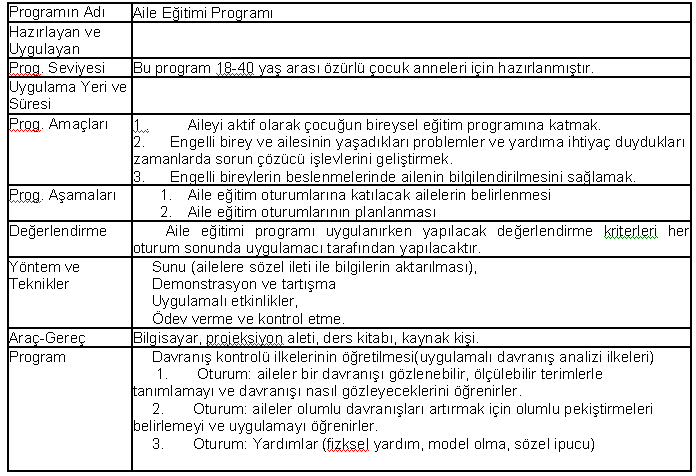 25
8.02.2017
Yararlanılacak kaynaklar:
Aral, N. ve Gürsoy, F. (2007). Özel Eğitim. İstanbul: Morpa Yayınları. 
Nazlı, S. (2013). Aile Danışmanlığı. 10 baskı. Ankara: Anı Yayıncılık.
Öğretmenlik Alan Bilgisi/Okul Öncesi Öğretmenliği.(2016). (Ed: Neriman Aral, Ümit Deniz ve Adnan Kan). Ankara: Nobel Akademik Yayıncılık, Alan Bilgisi Yayınları.
Kaytez, N., Durualp, E. ve Kadan, G. (2015). Engelli Çocuğa Sahip Olan Ailelerin Gereksinimlerinin ve Stres Düzeylerinin İncelenmesi. Eğitim ve Öğretim Araştırmaları Dergisi, 4 (1): 197-214.